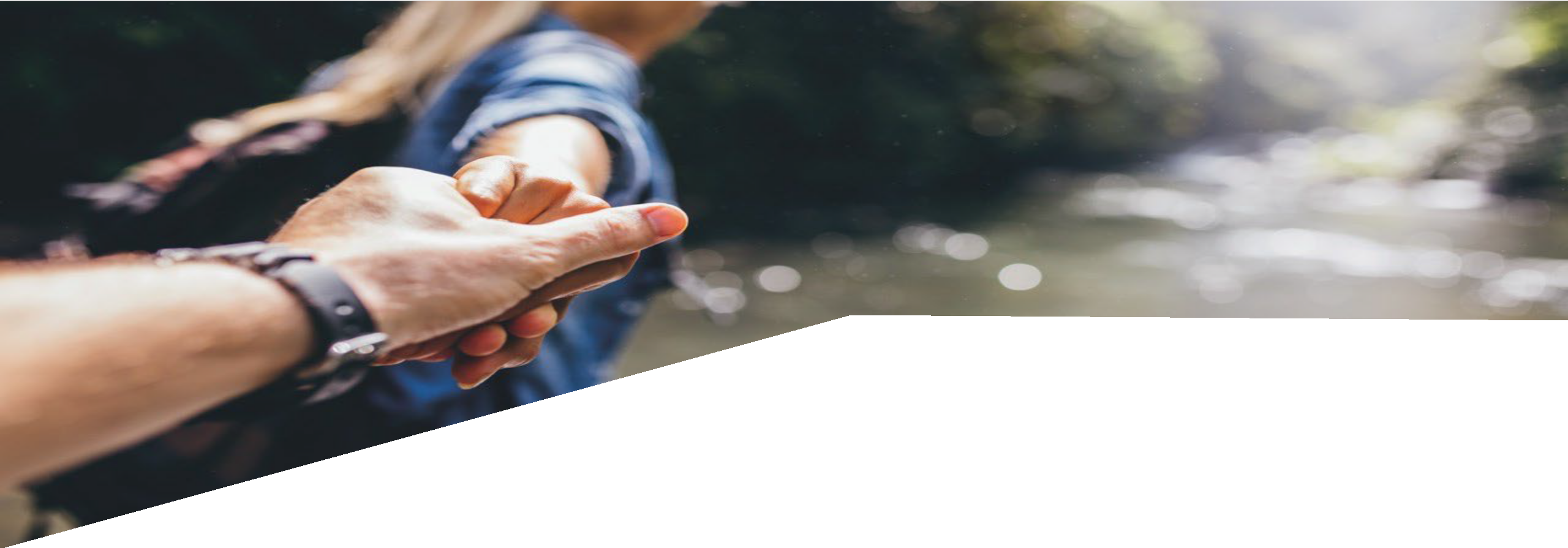 Planning for life’s big moments
Not FDIC Insured  May Lose Value  No Bank Guarantee
For investor use. l © 2023 FMR LLC. All rights reserved.
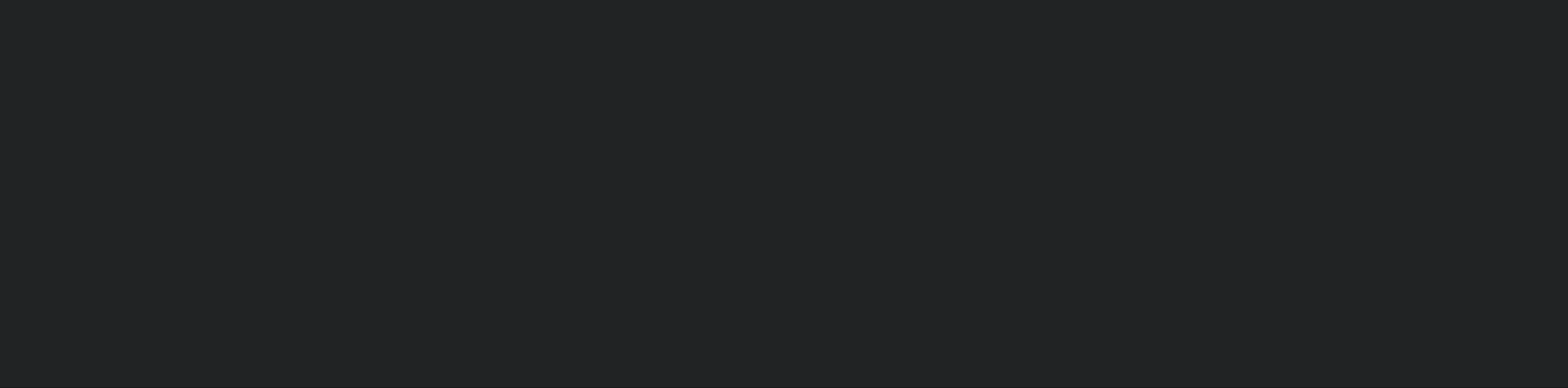 Will you be ready?
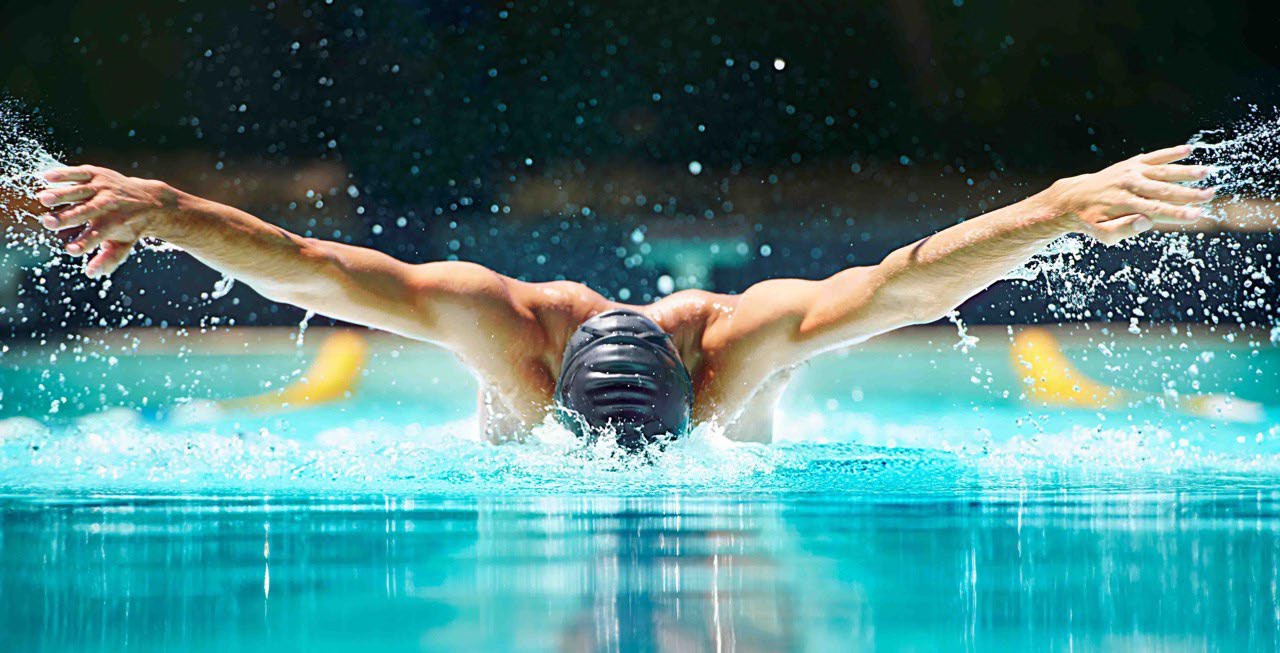 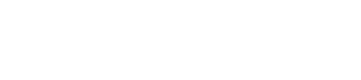 For illustrative purposes only.
2
For investor use.
Planning for life’s big moments
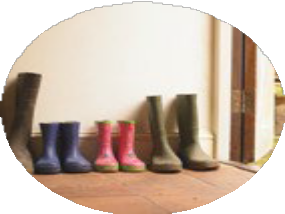 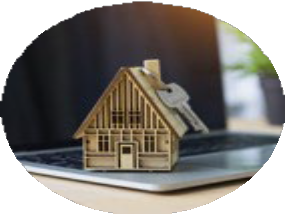 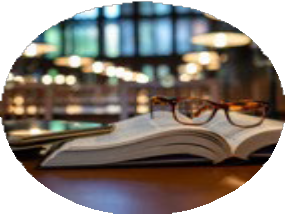 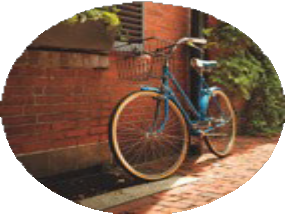 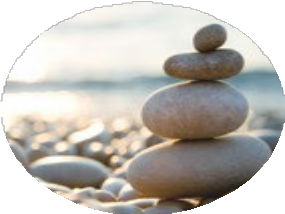 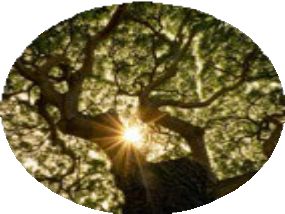 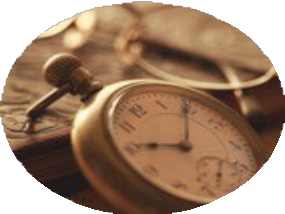 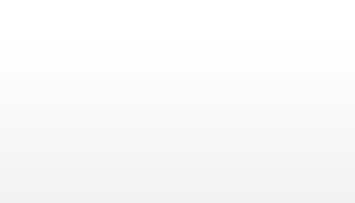 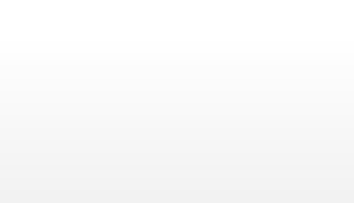 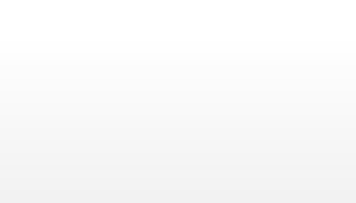 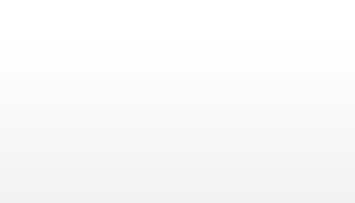 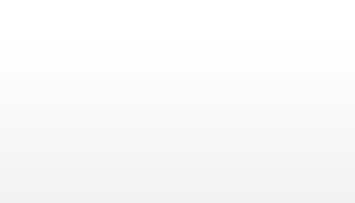 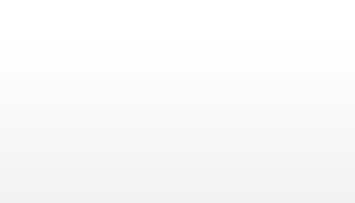 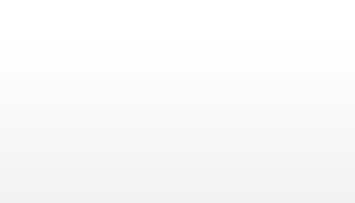 Making a large purchase
Education planning
Retirement
Change in health
Aging and caregiving
Legacy
Relationships
2
For investor use.
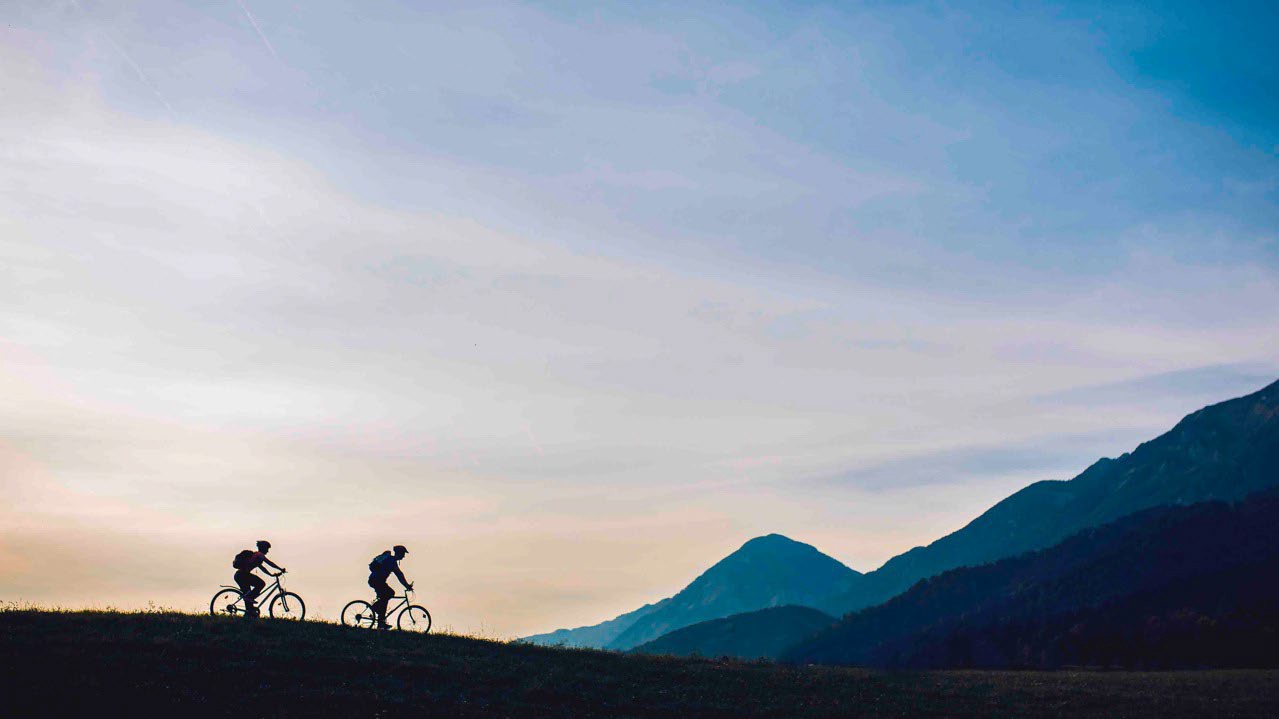 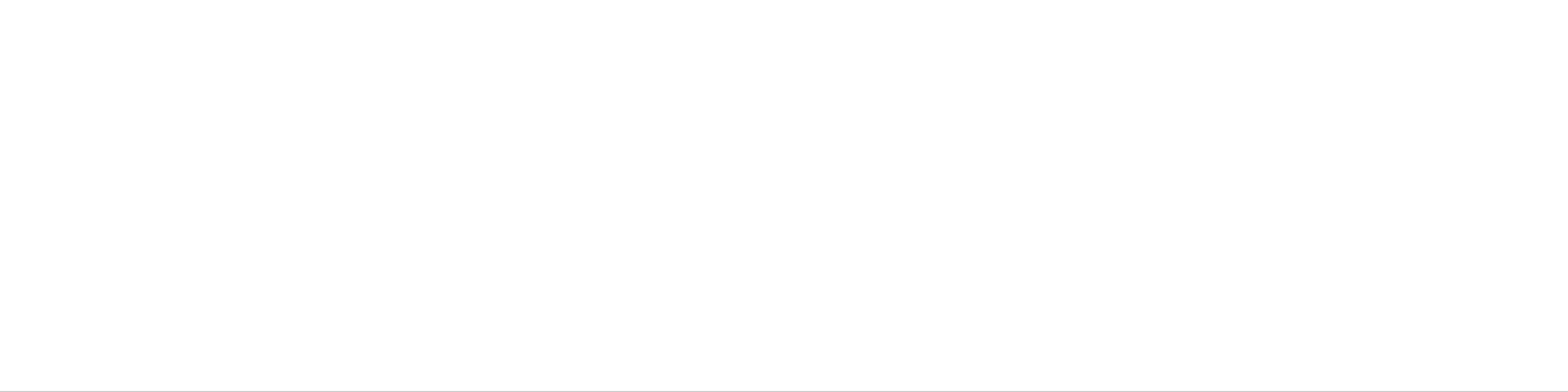 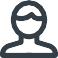 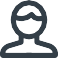 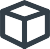 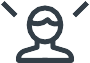 Get organized
Work with trusted professionals
Make a plan
Proceed with confidence
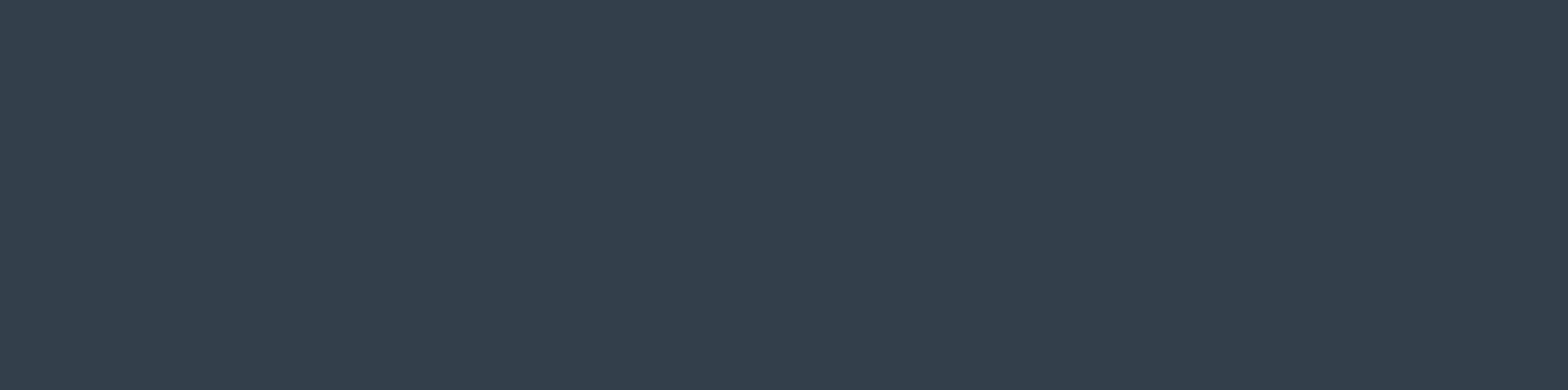 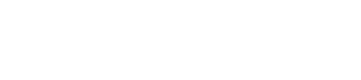 For illustrative purposes only.
2
For investor use.
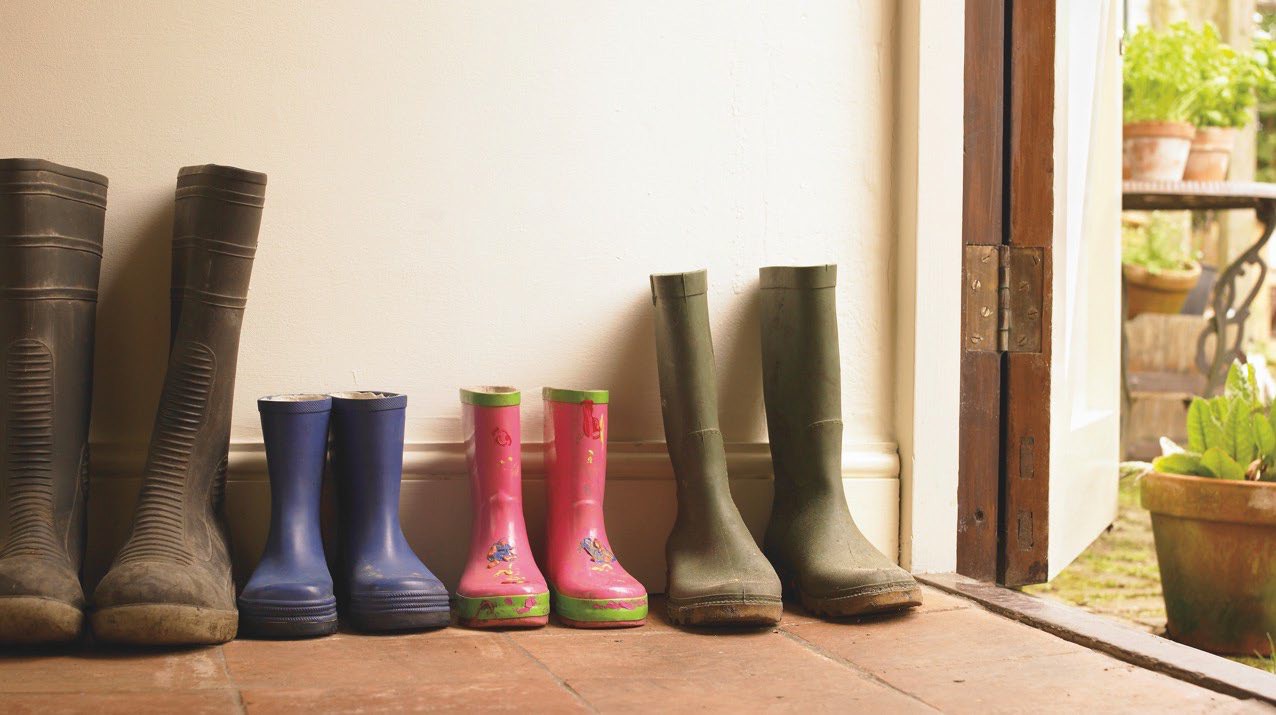 Relationships
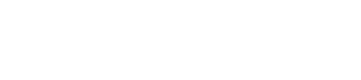 CONSIDERATIONS AS YOU COMBINE
How will you share expenses and assets? • Have you discussed sharing debt? • What are the tax implications? • Whose health care plans will you use? • Have you updated your beneficiary designations? • Should you change your health care proxy?
7
For investor use.
Divorce and remarriage
680k+
couples who divorce per year2
23%
of all married persons have been married before1
1 Source: PEW Research Center, “8 facts about love and marriage in America,” 2019.
2 Source: Centers for Disease Control and Prevention, 2021.
7
For investor use.
SEPARATING ASSETS
Get organized
Legal advice is different than financial advice.

Make a plan
Work together with trusted professionals, friends, and family.
Understand implications to dividing retirement accounts and Social Security benefits.
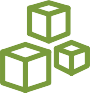 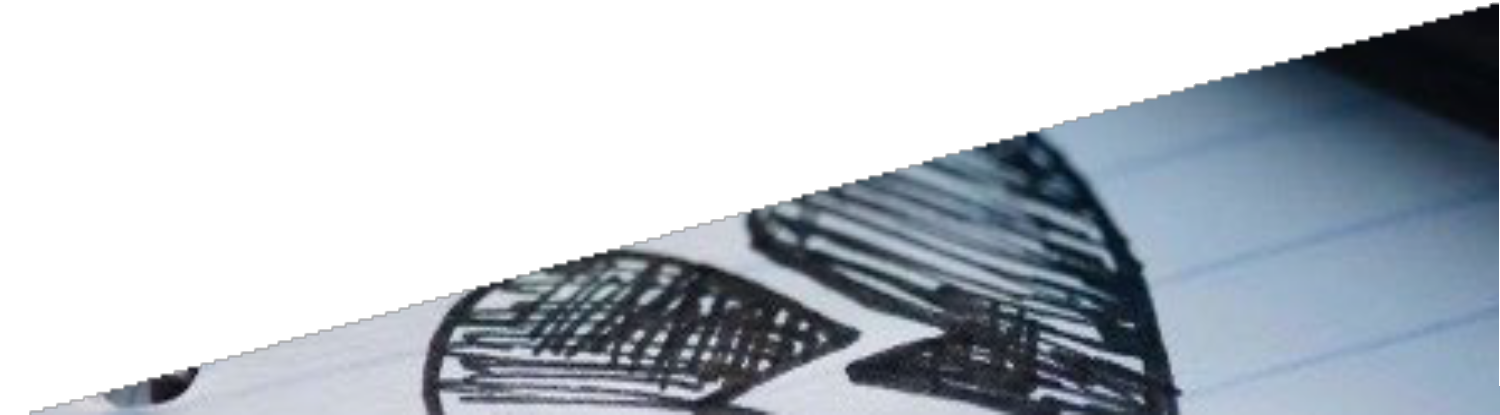 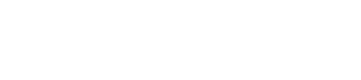 7
For investor use.
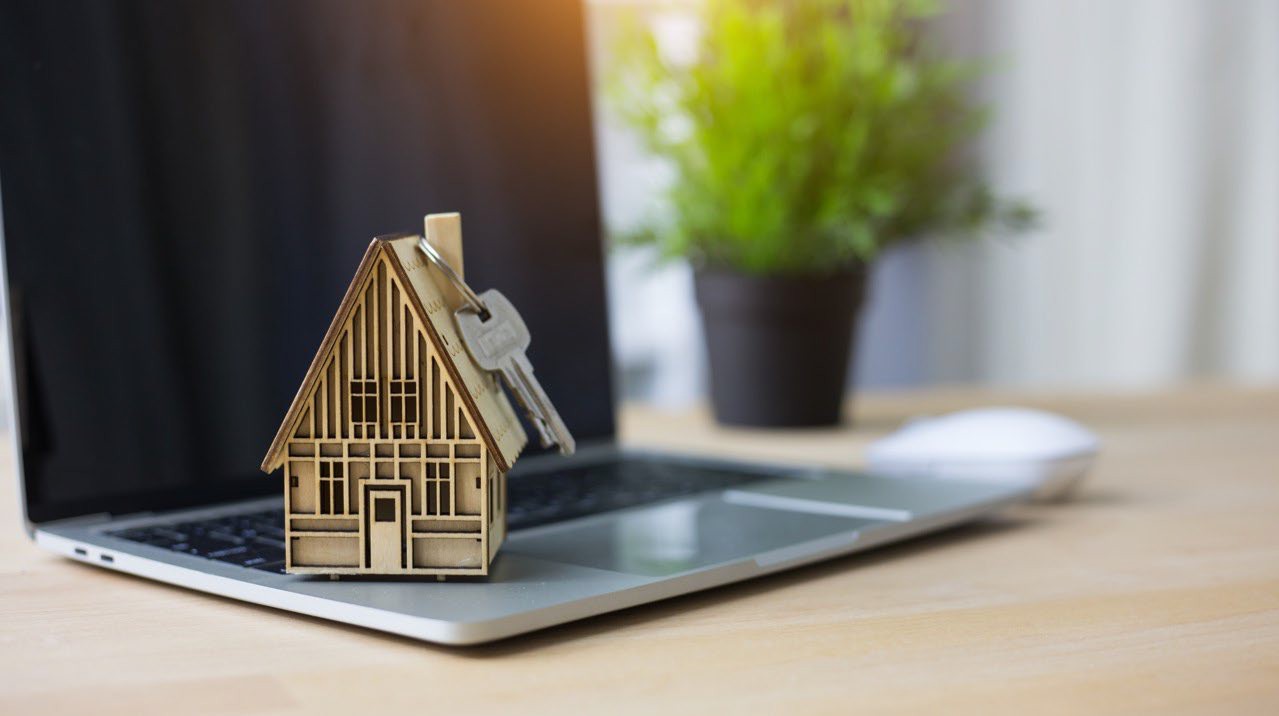 Making a large purchase
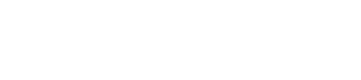 Is a large purchase on the horizon?
Your financial goals
Possible large purchases
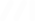 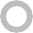 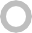 For illustrative purposes only.
10
For investor use.
PURCHASING A SECOND HOME
How will you pay for taxes, maintenance, and insurance costs? • Have you considered the real estate market should you decide to sell later? • How far are you willing to travel? • What is your time frame? Do you plan to finance all or part of the purchase?
10
For investor use.
PLAN YOUR FUTURE TOGETHER
Get organized
Carefully review your existing assets, check your credit score, and make a list of the pros and cons of borrowing.

Make a plan
Identify any trade-offs that may be necessary in order to make the purchase possible.
Ensure that the purchase doesn’t upset other key goals, such as saving for your retirement.
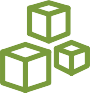 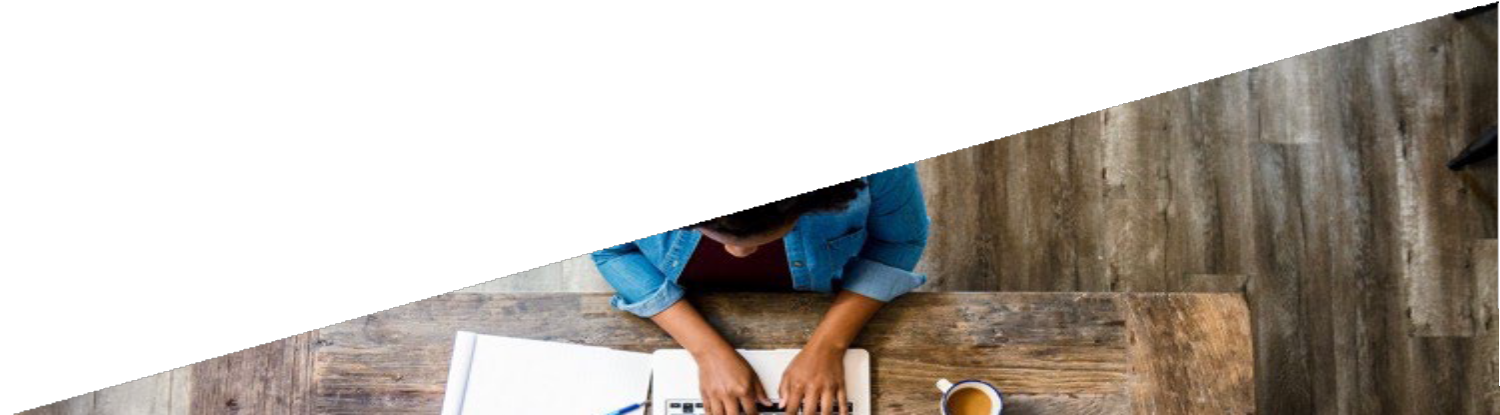 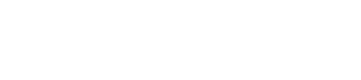 10
For investor use.
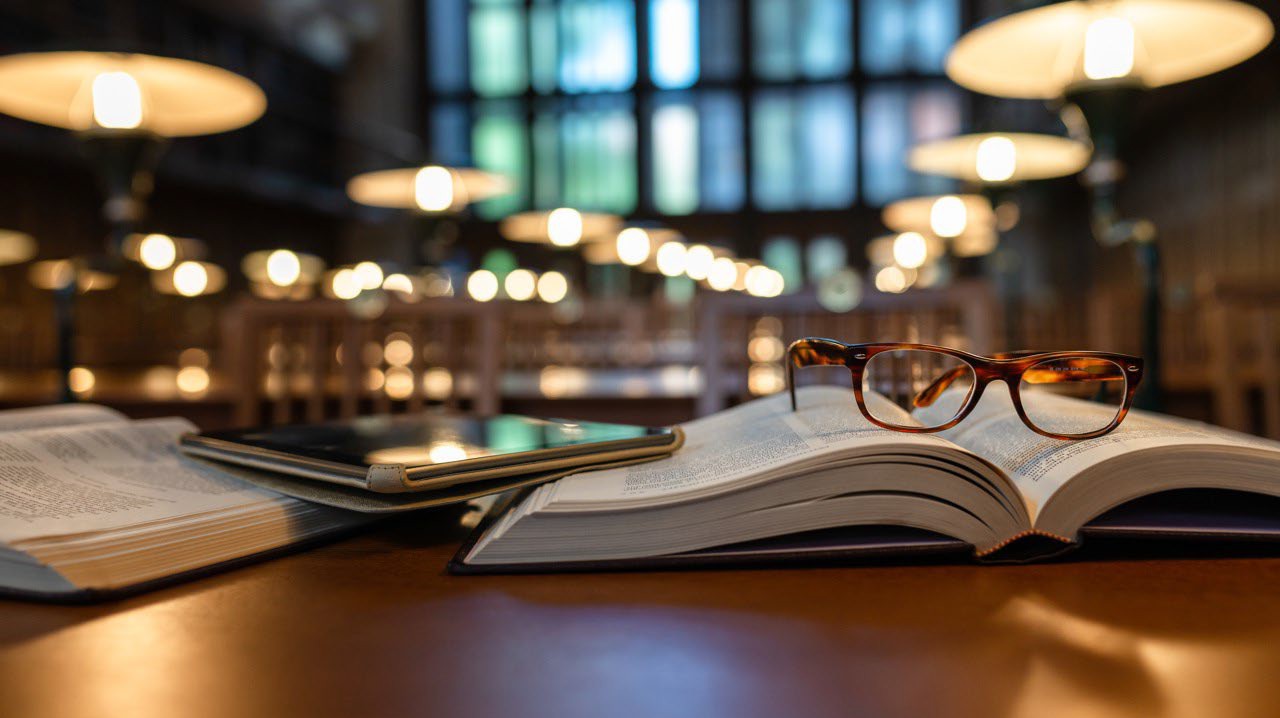 Education planning
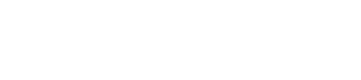 SENDING A CHILD TO COLLEGE
How will you pay for college expenses? • Have you discussed what you expect your child to contribute? • How much should you save?
When should you start saving? • How	does a 529 plan work? • What are the tax implications?
15
For investor use.
Critical conversations
45%
Of parents haven’t talked to their children about
saving and paying for college
38%
Of parents
plan to pay for all of their children's college costs
Sources: 2022 Fidelity College Savings Indicator Study. See Important Information slide for methodology.
15
For investor use.
Comparing college savings options
How do college savings compare?
There are many investment accounts you can use to help save for a child’s education, which differ in features and benefits. Here are three types of accounts that many families consider:
529
College Savings Plan

These tax-advantaged accounts are designed to pay for qualified education expenses. They can be used for a student of any age.
UGMA/UTMA
Uniform Gifts to Minors Act/Uniform Transfers to Minors Act Accounts

Invested in the child’s name, custodial accounts can be used for any expense for the
benefit of the child.
The Coverdell Education
Savings Account

Invested in the child’s name, custodial accounts can be used for any expense for the
benefit of the child.
Units of the Portfolios are municipal securities and may be subject to market volatility and fluctuation.
If you or the designated beneficiary is not a resident of the state sponsoring the 529 college savings plan, you may want to consider, before investing, whether your state or the designated beneficiary's home state offers its residents a plan with alternate state tax advantages or other state benefits, such as financial aid, scholarship funds, and protection from creditors.
16
For investor use.
GET COLLEGE SAVINGS ON TRACK
Get organized
Start conversations and talk about expectations with your family early on.
Work with a financial representative to explore college savings account options such as a 529 plan.

Make a plan
Treat college savings like paying a bill, making automatic monthly deposits into a dedicated college savings account.
Don’t neglect other financial goals like saving for retirement.
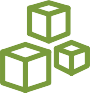 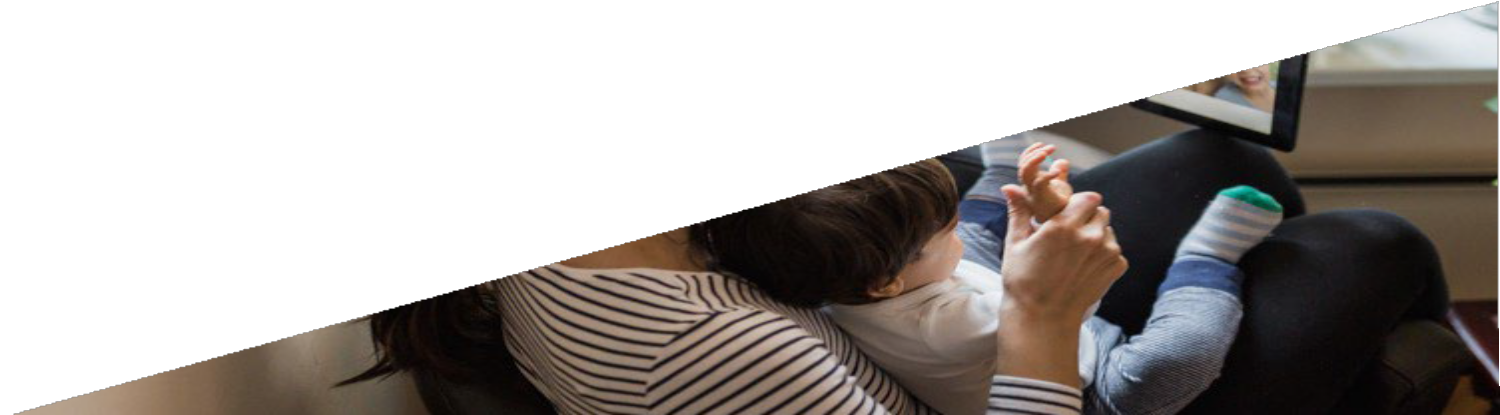 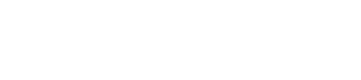 Dollar cost averaging does not ensure a profit or guarantee against a loss.
17
For investor use.
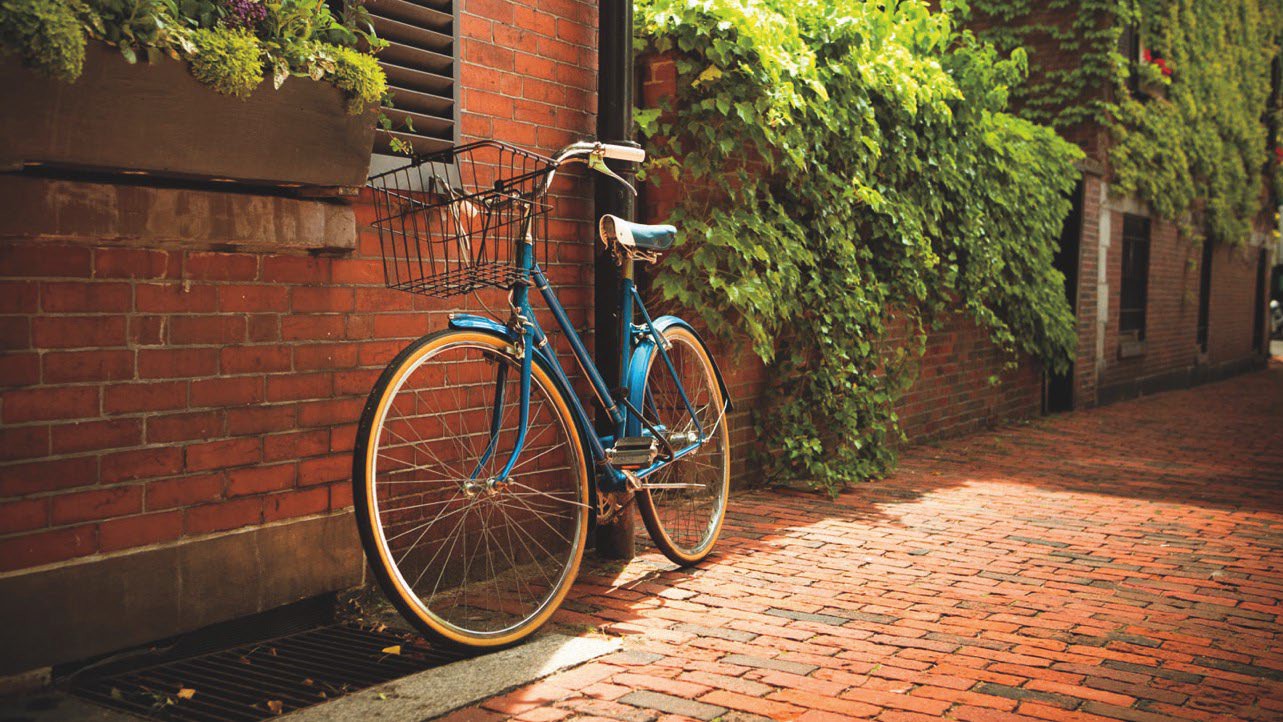 Retirement
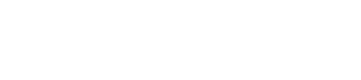 ASSERT CONTROL
What are your expenses? • How will you pay for health care? • What other income sources	do you have? • Has your risk tolerance changed?
20
For investor use.
Know your expenses
34%
16%	12%
8%
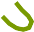 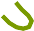 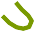 Housing
Transportation
Food
Health Care
Source: Data illustrates the percentage of total income the average household (age 65–74) spends on food, housing (including utilities), transportation, and health care. Data are based on the 2021 Consumer Expenditure Survey by the Bureau of Labor Statistics (BLS). See Important Information slide for methodology.
20
For investor use.
RETIRING WITH CONFIDENCE
Get organized
Identify your lifestyle goals.
Understand your guaranteed income sources, assets, and expenses.

Make a plan
Work with a financial representative to connect your dreams with your means.
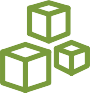 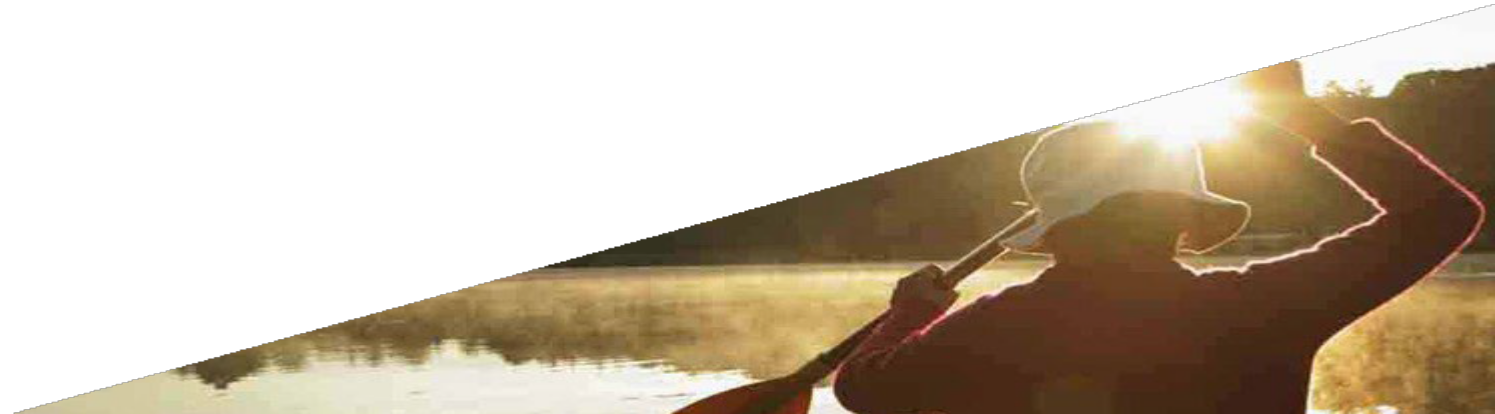 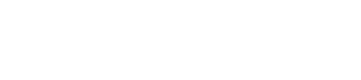 20
For investor use.
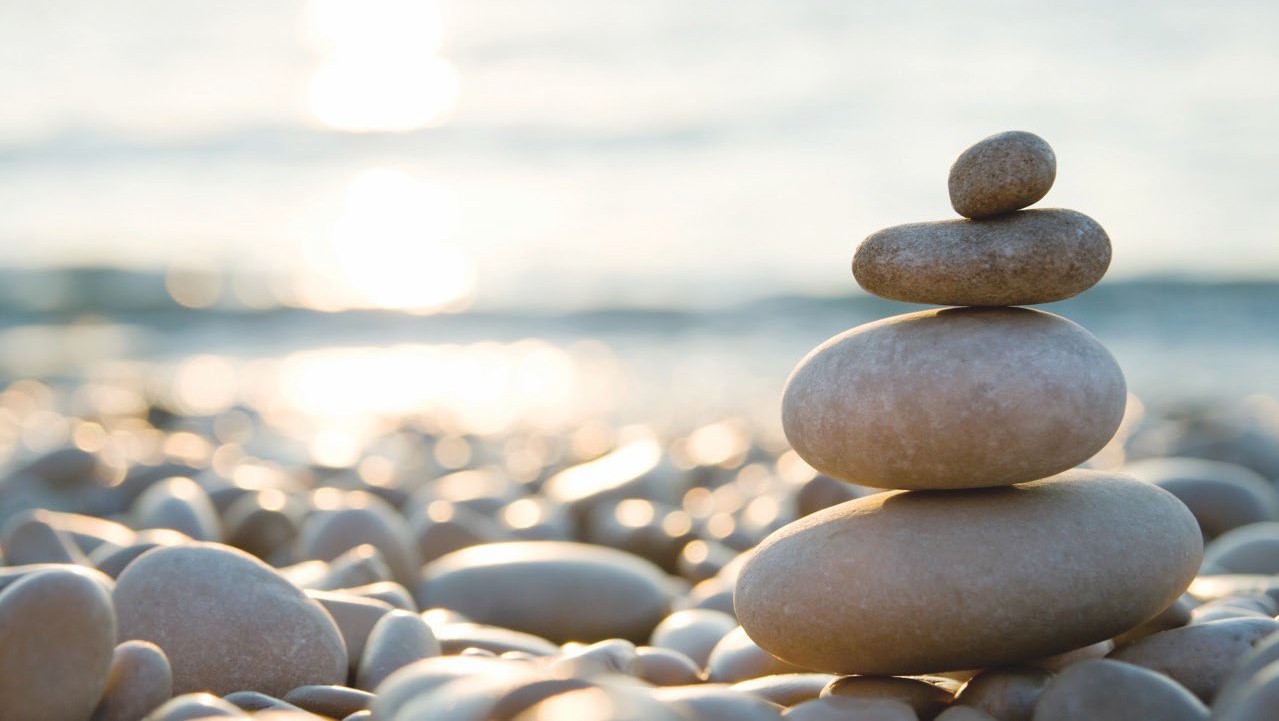 Change in health
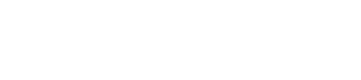 Can you afford to be healthy in retirement?
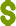 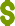 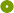 $315,000
Approximate savings needed to cover health care expenses
Source: Fidelity Retiree Health Care Cost Estimate, 2023. See Important Information slide for methodology.
23
For investor use.
Navigating Medicare
17%
Other medical expenses, including: co-payments, coinsurance, and deductibles for doctor and hospital visits
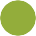 Where does retiree health care money go?
44%
Medicare Part B and Part D premiums:
doctor appointments and hospital visits
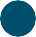 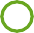 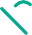 39%
Generics, branded drugs, specialty drugs
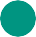 Source: Fidelity Benefits Consulting. 2022.
24
For investor use.
Your team of professionals
Doctors
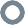 Financial Representative
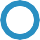 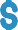 Attorney
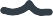 Accountant
For illustrative purposes only.
25
For investor use.
KNOW THE COST OF HEALTHY LIVING
What are your health needs? • Do you still	have health care coverage from an employer? • Is there a gap to Medicare? • Can you utilize an HSA?
Is long-term care appropriate for you?
25
For investor use.
THE REALITIES OF HEALTH CARE
Get organized
Identify your current health benefits.
Know your long-term care options.
Recognize that the perception of health care costs may be different than the reality.
Gather key documents, including health care proxy.
Make a plan
Work with your trusted team to live a healthy lifestyle.
Don’t lose sight of your own financial goals.


You want to be concerned about the treatment, not the payment.
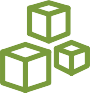 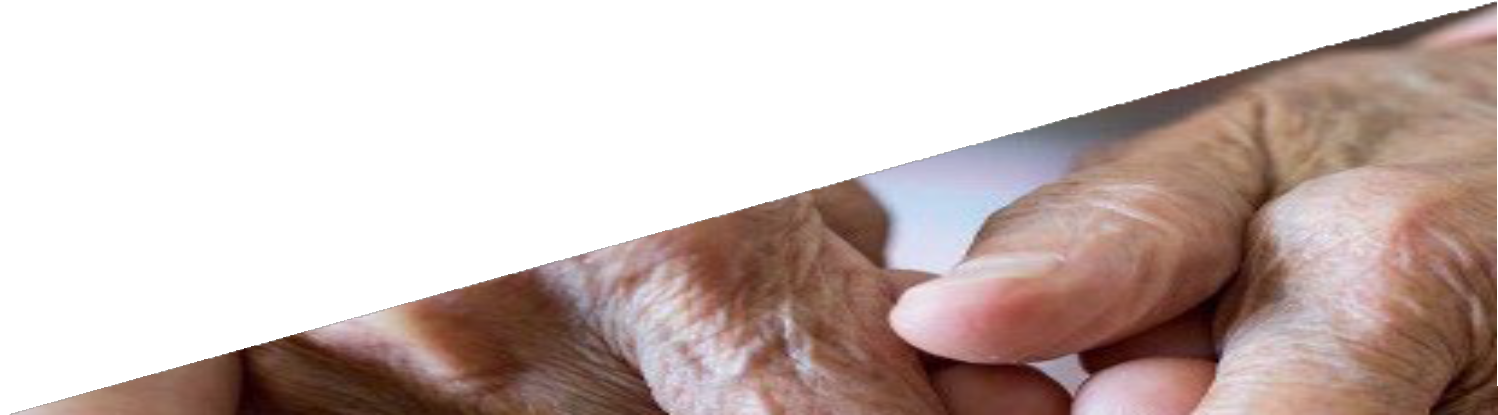 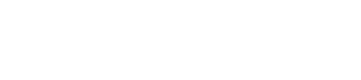 25
For investor use.
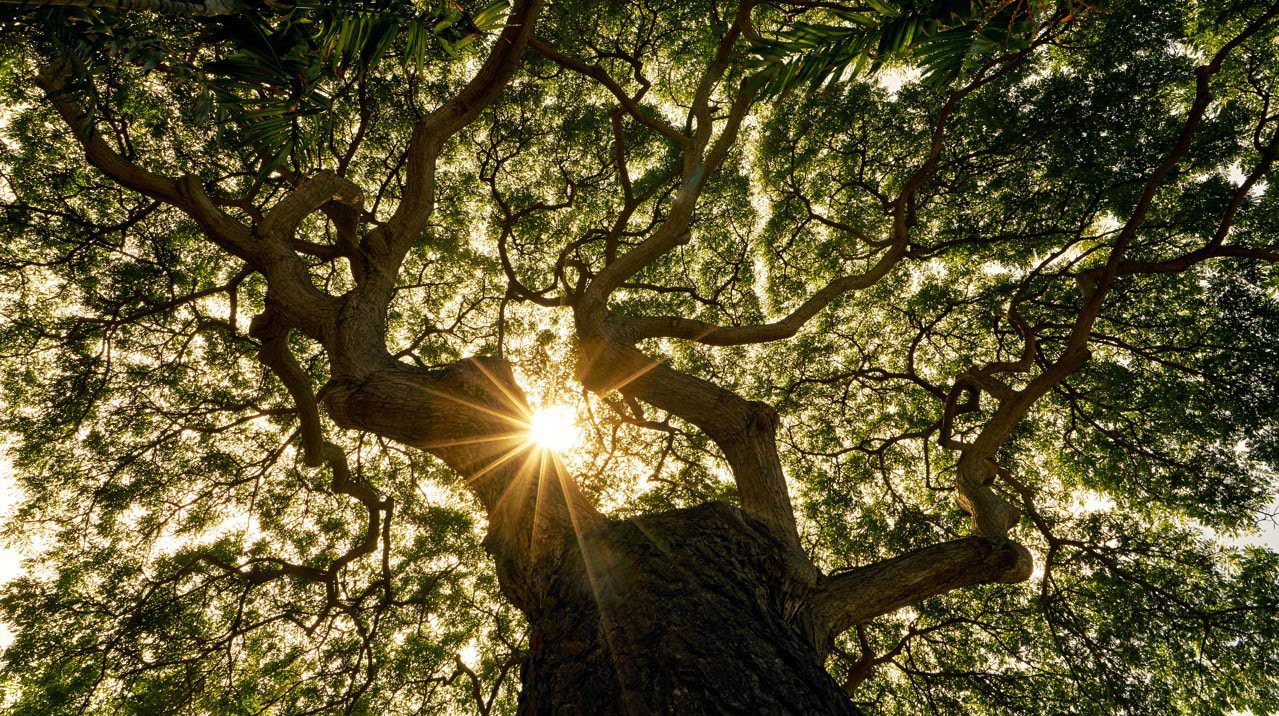 Aging and caregiving
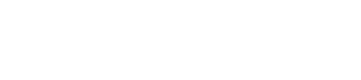 CARING FOR A LOVED ONE
Who will be the financial caregiver? • What is
the potential impact to your income and savings? Will care responsibilities be shared with other family members? • Does your loved one have important documents accessible? • What are the housing options?
30
For investor use.
Caring for an aging loved one?
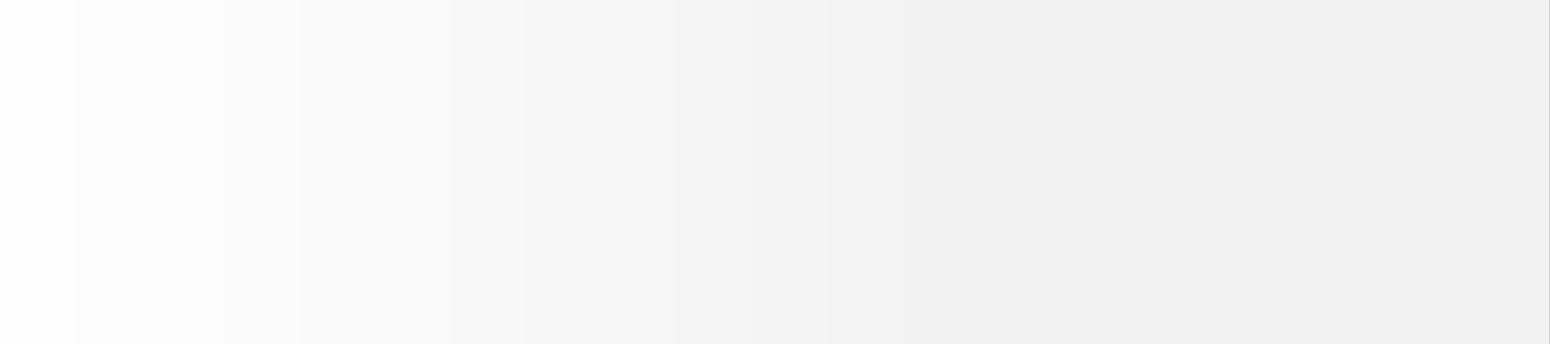 of caregivers admit to being so focused on caregiving duties they put off addressing their own needs
70%
Among caregivers for adults:
33% permanently lost or reduced their source of work income
44% took on their care responsibilities by default
26% report personal burnout
Source: 2022 Fidelity Investments® American Caregivers Study.
30
For investor use.
As a caregiver, you can provide help in many ways
Taking stock of available resources.
Review existing resources, such as Medicare,
other insurance, and income from pensions, Social Security, and savings. Consult
your local Area Agency on Aging for information on other potential resources.
Becoming a health care advocate.
The health care system can be confusing at best.
Having one person keeping track of everything can help ensure nothing falls
through the cracks.
Exploring care options.
From independent living communities to home health care to memory care, you can
help your loved ones find the support they need.
30
For investor use.
But self-care is equally important
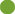 Accept that you’re human
Set boundaries
Identify your own needs
Find help
30
For investor use.
MAKE A PLAN TOGETHER
Get organized
Encourage your loved ones to complete key documents, including a living will, HIPPA authorization, and a health care proxy or durable power of attorney.

Make a plan
Talk with your family about goals for care, management of household duties, and other needs of aging parents.
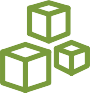 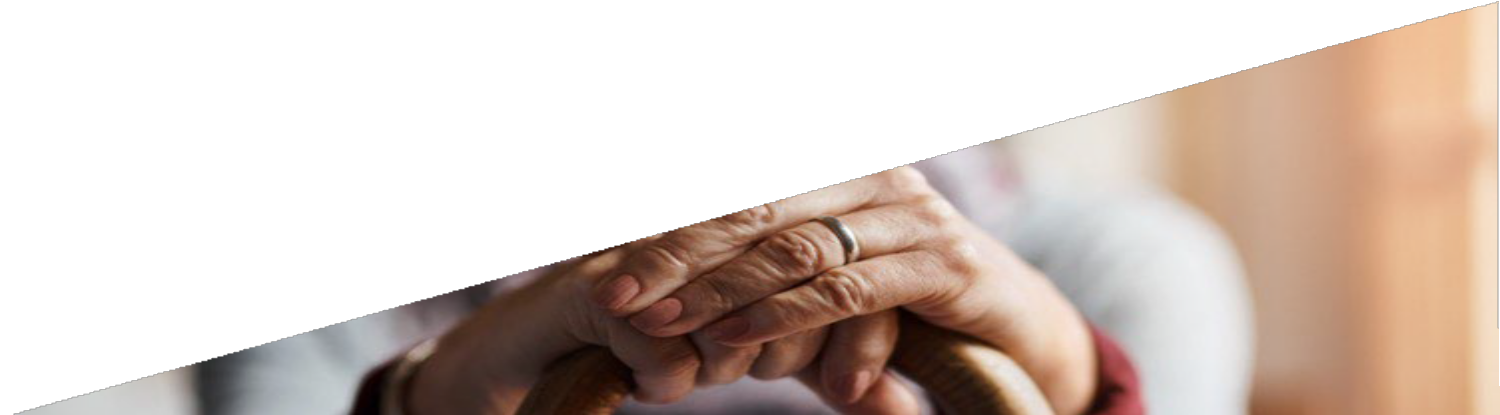 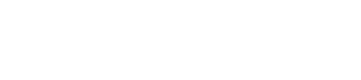 30
For investor use.
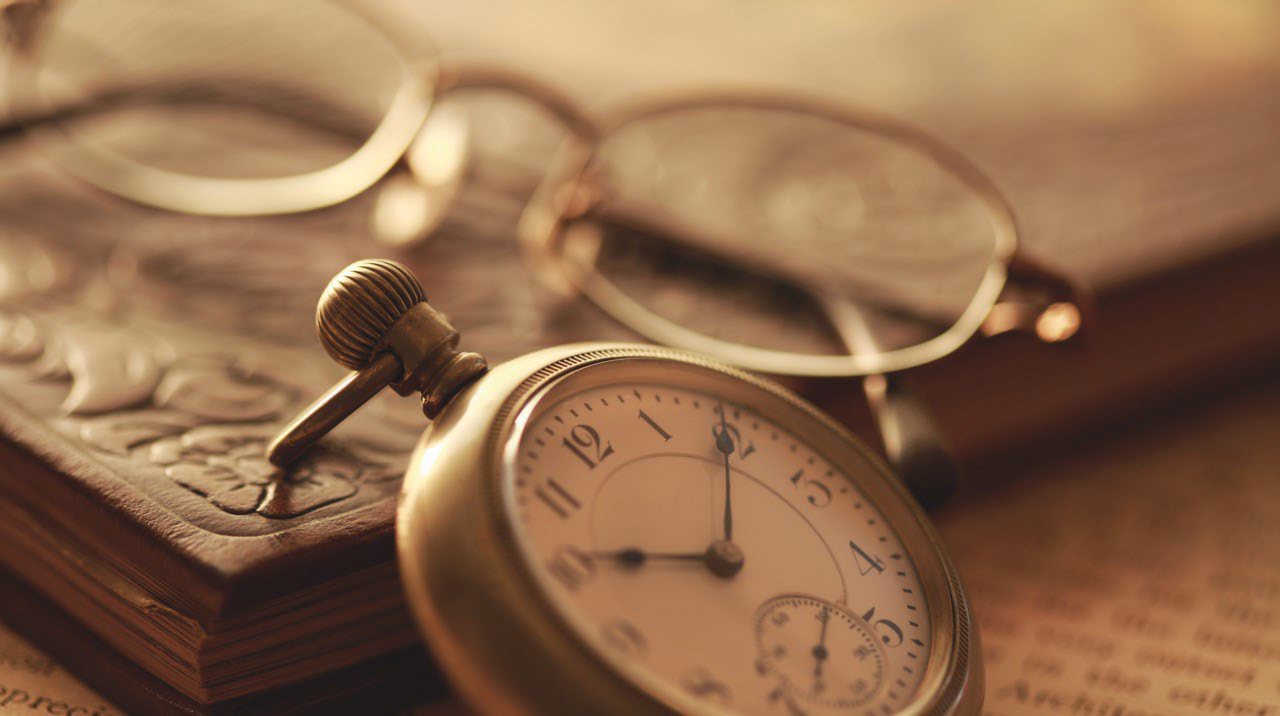 Legacy
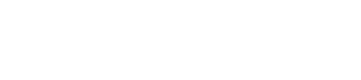 Are you prepared?
32%
Have had a conversation with their loved ones
92%
Say it’s important to discuss their end-of-life care
Source: The Conversation Project, 2018.
35
For investor use.
CONVERSATIONS TO HAVE
Is there a current will? • Are account beneficiaries current? • Who is your personal representative? • Does your family know where key documents can be found?
35
For investor use.
INHERITANCE BASICS
Get organized
Settling investment accounts, trusts, life insurance, and forms of guaranteed income can be complicated.
Understanding what to expect when transferring different asset types is vital.

Make a plan
Family meetings can facilitate dialogue.
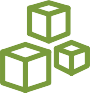 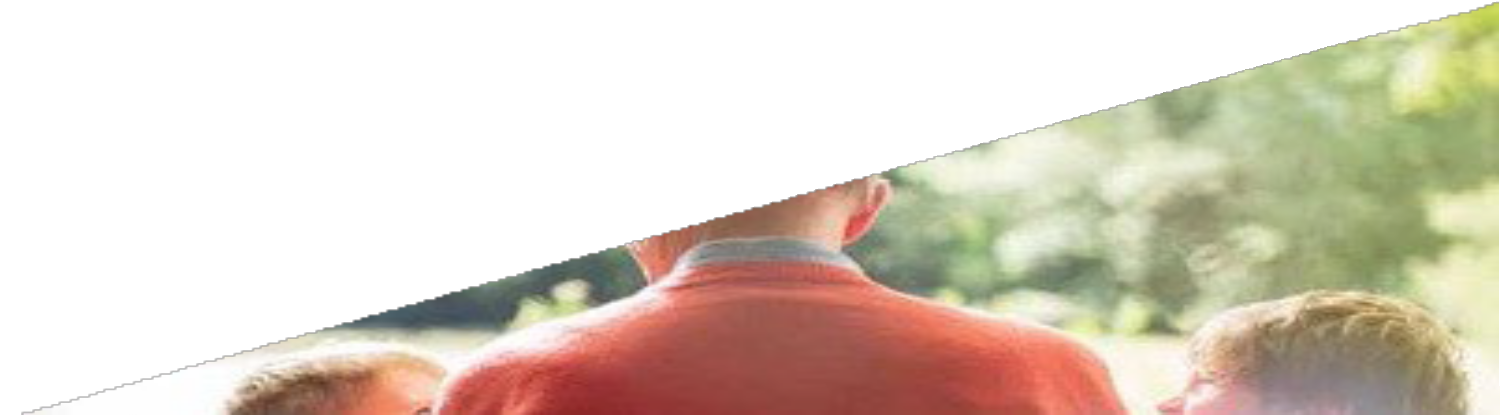 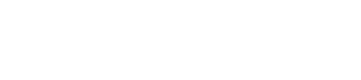 35
For investor use.
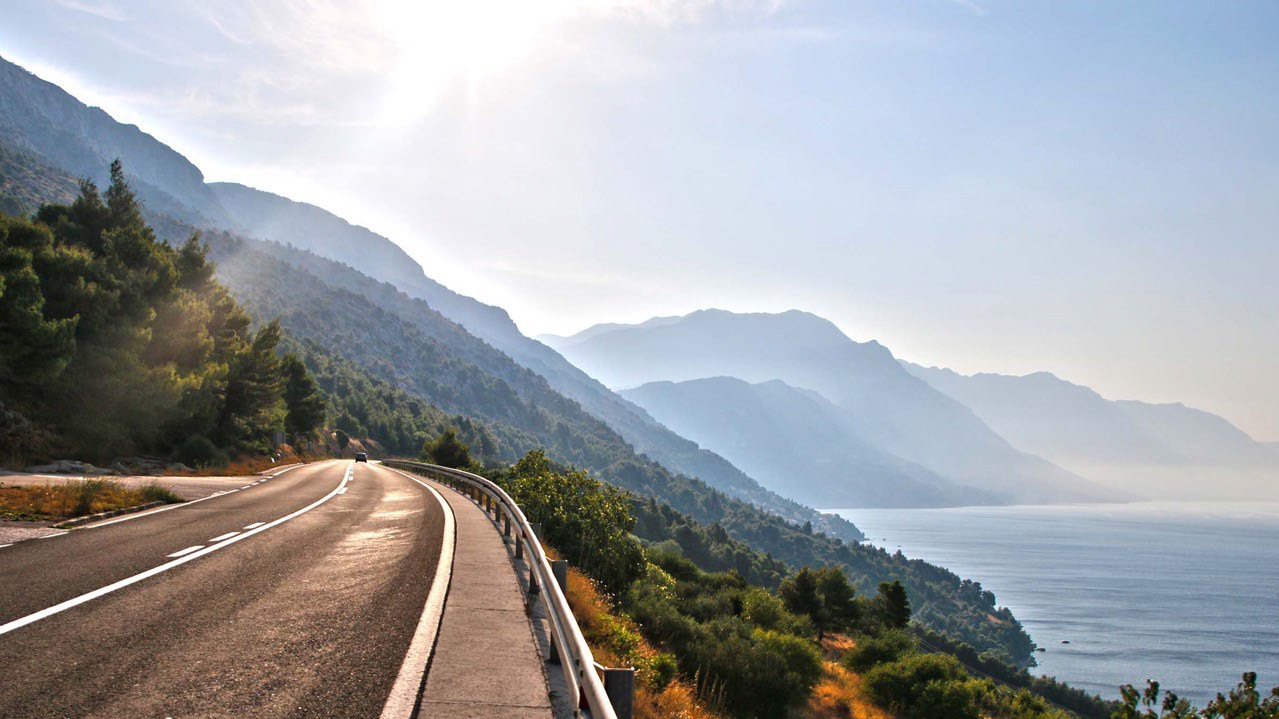 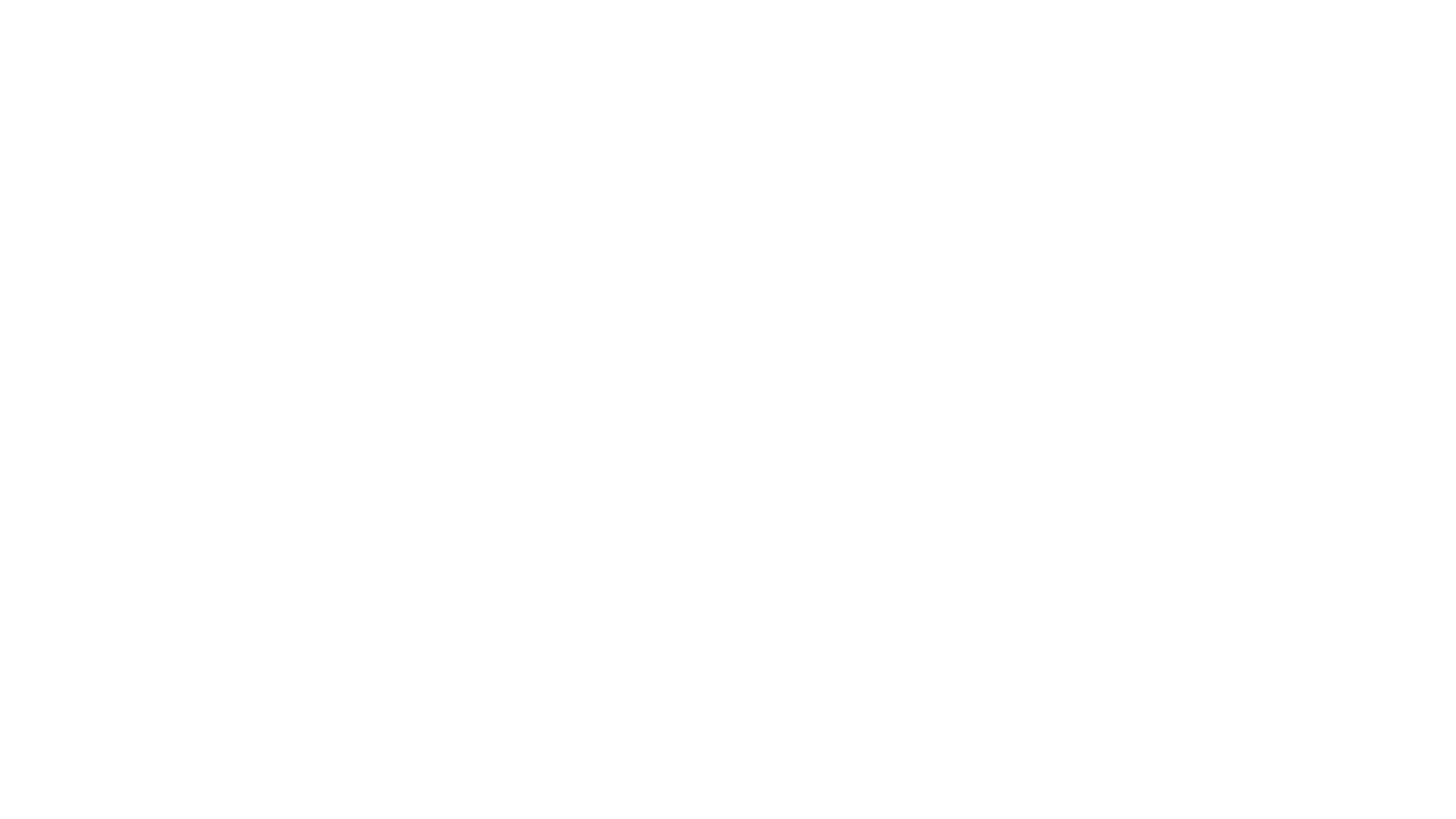 Life is a journey
Having trusted support elevates many of life’s moments and makes getting through the difficult ones a bit easier.
Give yourself the gift of financial confidence.
Make an appointment with your financial representative today.
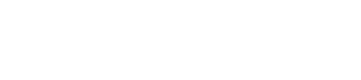 Foror iinvnvesestortusore.
Important Information
Slide 15
The 2022 Fidelity College Savings Indicator Study was calculated by Fidelity Personal and Workplace Advisors LLC in collaboration with Fidelity Investments Research and Analysis. Boston Research Technologies, an independent research firm, conducted the online study on behalf of Fidelity Investments from April 18 to May 30, 2022, among a sample of 1,858 families nationwide with children aged 18 and younger who are expected to attend college. The survey respondents had household incomes of at least $30,000 a year or more and were the financial decision-makers in their household.
Slide 20
This news release presents statistics from two major surveys, the Current Population Survey (CPS; household survey) and the Current Employment Statistics survey (CES; establishment survey). The household survey provides information on the labor force, employment, and unemployment that appears in the "A" tables, marked HOUSEHOLD DATA. It is a sample survey of about 60,000 eligible households conducted by the U.S. Census Bureau for the U.S. Bureau of Labor Statistics (BLS).
Slide 23
The 2023 Retiree Health Care Cost estimate is based on a single person retiring in 2023, 65 years old, with life expectancies that align with Society of Actuaries' RP-2014 Healthy Annuitant rates projected with the Mortality Improvements Scale MP-2020 as of 2022. Actual assets needed may be more or less depending on actual health status, area of residence, and longevity. Estimate is net of taxes. The Fidelity Retiree Health Care Cost Estimate assumes individuals do not have employer-provided retiree health care coverage, but do qualify for the federal government’s insurance program, original Medicare. The calculation takes into account Medicare Part B base premiums and cost-sharing provisions (such as deductibles and coinsurance) associated with Medicare Part A and Part B (inpatient and outpatient medical insurance). It also considers Medicare Part D (prescription drug coverage) premiums and out-of-pocket costs, as well as certain services excluded by original Medicare. The estimate does not include other health-related expenses, such as over- the-counter medications, most dental services, and long-term care.
Slide 30
The 2022 Fidelity Investments® American Caregivers Study presents findings from a nationwide survey of 766 U.S. adults ages 18+ who have current caregiving responsibilities for a family member or loved one with special health care needs or expect to in the future. Interviewing for this survey was conducted May 20-30, 2022, by Engine Insights, Inc., which is  not affiliated with Fidelity Investments. The results of this survey may not be representative of all adults meeting the same criteria as those surveyed for this study.
39  For investor use.
Information provided in, and presentation of, this document are for informational and educational purposes only and are not a recommendation to take any particular action, or any action at all, nor an offer or solicitation to buy or sell any securities or services presented. It is not investment advice. Fidelity does not provide legal or tax advice.
Before making any investment decisions, you should consult with your own professional advisers and take into account all of the particular facts and circumstances of your individual situation. Fidelity and its representatives may have a conflict of interest in the products or services mentioned in these materials because they have a financial interest in them, and receive compensation, directly or indirectly, in connection with the management, distribution, and/or servicing of these products or services, including Fidelity funds, certain third-party funds and products, and certain investment services.
Not NCUA or NCUSIF insured. May lose value. No credit union guarantee. For investor use.
Fidelity Investments and [Firm Name] are not affiliated.
Third-party trademarks and service marks are the property of their respective owners. All other trademarks and service marks are the property of FMR LLC or an affiliated company.
Fidelity Investments® provides investment products through Fidelity Distributors Company LLC; clearing, custody, or other brokerage services through National Financial Services LLC or Fidelity Brokerage Services LLC (Members NYSE, SIPC); and institutional advisory services through Fidelity Institutional Wealth Adviser LLC.
Personal and workplace investment products are provided by Fidelity Brokerage Services LLC, Member NYSE, SIPC. Institutional asset management is provided by FIAM LLC and Fidelity Institutional Asset Management Trust Company
© 2023 FMR LLC. All rights reserved
1.9887595.106
0823
836035.11.0